Internship Program
Hannah Bankson
Women’s Edition Magazine
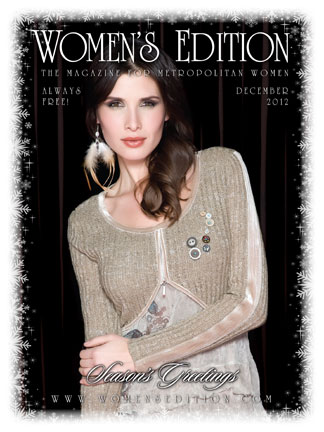 National magazine
Headquarters in Omaha, Nebraska
Offices in Cedar Rapids/Iowa City, Omaha, Denver, Quad Cities, Colorado Springs, Lincoln
Free publication
Controlled distribution 
Janet Van deWalle is the founder/national publisher
What did I do here?
Worked with Athena Gilbraith
Operations Manager 
Experienced a career in journalism
Learned how to make  advertisements
Wrote a story on Capri College
Attended “photo shoots”
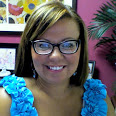 Pictures
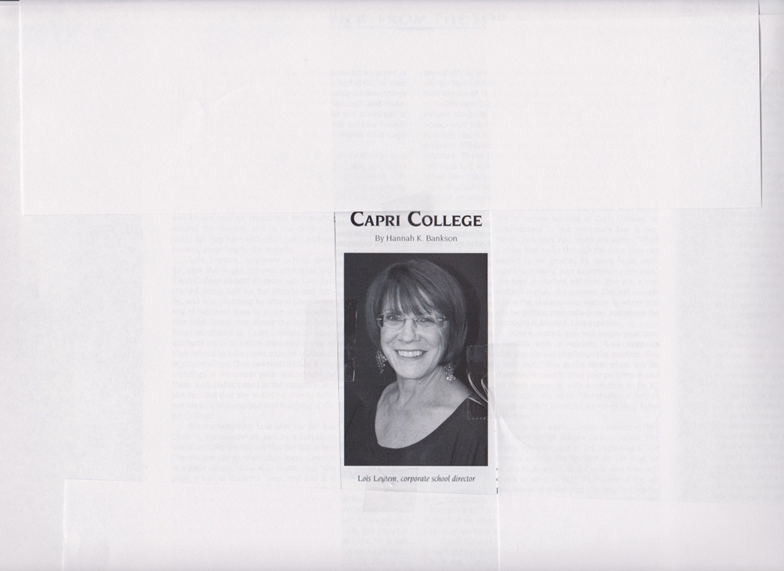 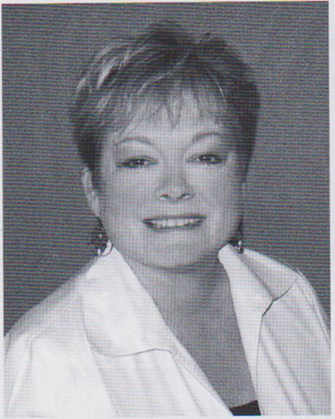 Pictures
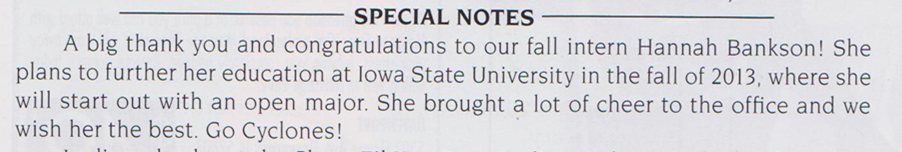 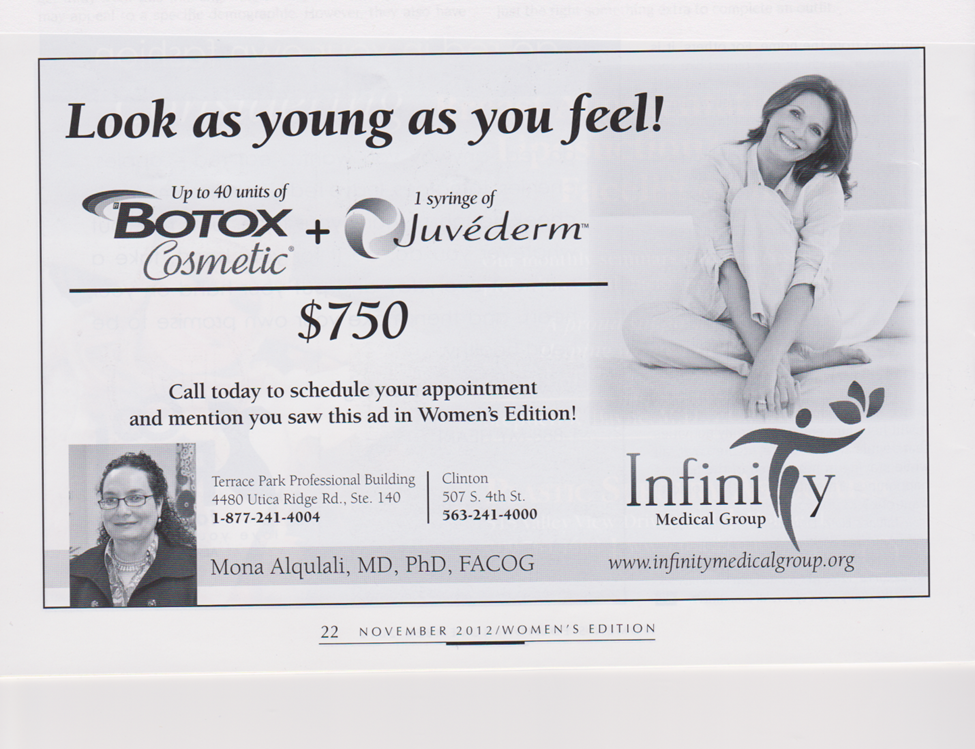 Davenport Civil Rights Commission
Administrative agency created by Chapter 2.58 of the Davenport Municipal Code for the purpose of enforcing the Davenport Civil Rights Ordinance.
Director: Judith Morrell 
Housing Advisor: Kiersten Anderson
Investigative Paralegal: Michelle Neels Scheper
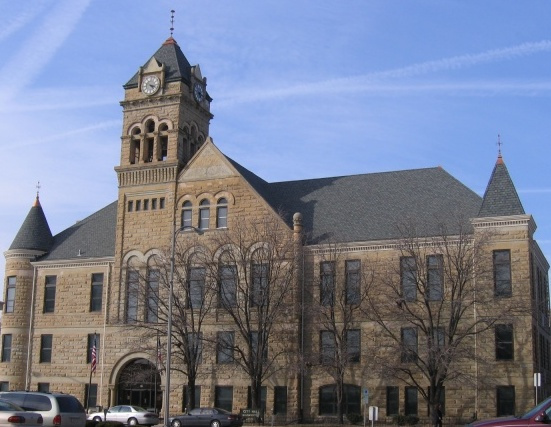 14 Protected Classes:
Age
Color	
Creed
Familial Status
Gender Identity 
Marital Status
Mental Disability
Physical Disability
National Origin
Race
Religion
Retaliation
Sex
Sexual Orientation
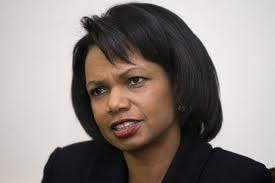 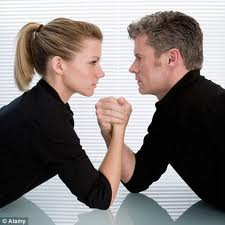 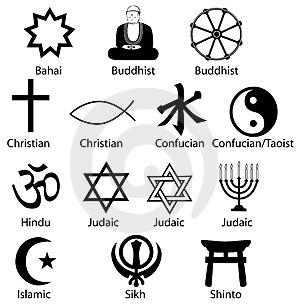 Protected Areas:
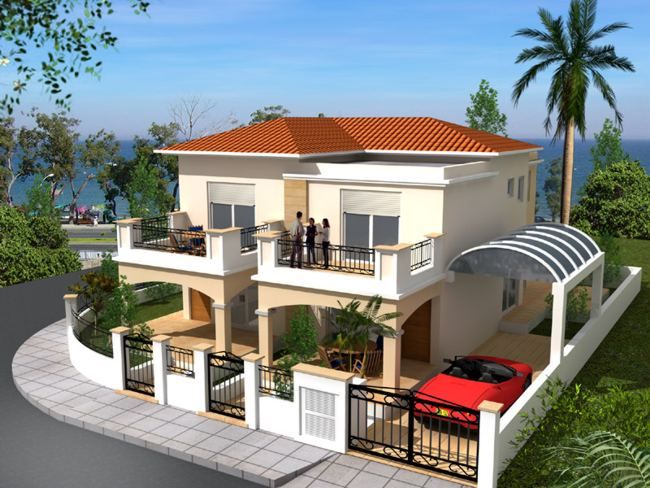 Employment
Housing
Public Accommodation
Education
Credit
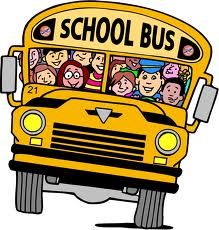 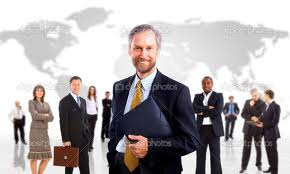 What did I do here?
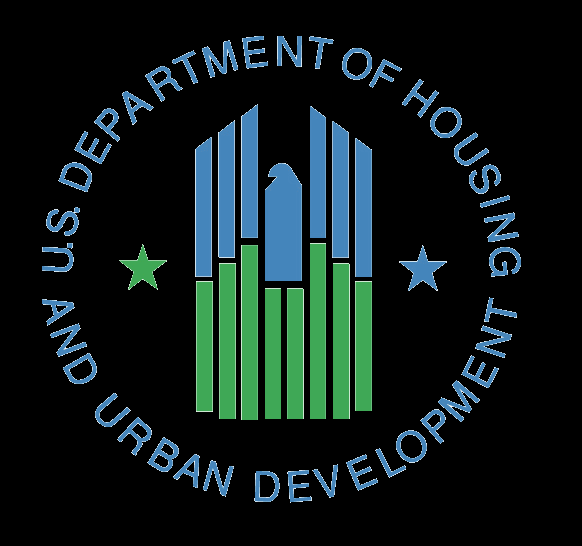 Learned about the complaint process
Investigated employment and housing complaints
Typed up Investigative Plans
Created Witness Questionnaires 
Went through floor plans to decide if they were accessible for persons in wheelchairs 
Worked on TEAPOTS for HUD
Continued…
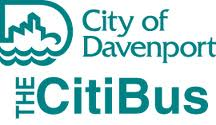 Created a brochure for accessible retail stores
Took complaint calls
Created TABS for housing complaints
Sat in on  a mediation 
Learned about the mediation process
Created signs for local Citi Buses
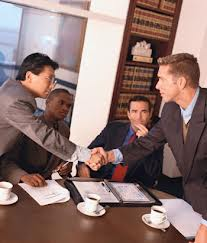